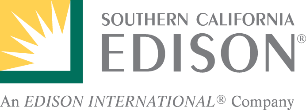 California Senate Energy, Utilities and Communications Committee Oversight HearingMay 10, 2016
Southern California Edison
Colin Cushnie
Vice President, Energy Procurement & Management
1
Southern California Edison
The Aliso Canyon Storage Facility is critical in supporting gas and electric system reliability
SCE’s primary concern is the safe and reliable operation of the natural gas and electric grid systems in Southern California
The Aliso Canyon Reliability Action Plan and Risk Assessment Technical Report identifies the possibility of electricity outages occurring up to 14 days of the summer in 2016 if Aliso Canyon is not utilized
SoCalGas utilizes the Aliso Canyon Storage Facility to help maintain pipeline pressure on its Low Pressure System in the LA Basin to support significant changes in natural gas demand throughout the operating day
Natural gas-fueled electric generation is 60% of the summer demand on the SoCalGas system
Natural gas demand from electric generation can vary significantly on an intra-day basis
SCE supports the limited use of the existing 15 Bcf of natural gas in Aliso Canyon to avoid power outages this summer
SCE is encouraged by the Legislature’s recent approval of SB380 which addresses concerns related to energy reliability and provides a path forward for wells at Aliso Canyon to be returned to service when found safe to be operated
2
Southern California Edison
Natural gas-fueled electric generation is the backbone of Southern California’s electric grid
Natural gas-fueled electric generation meets the remaining electric supply needs of Southern California after energy efficiency, demand response, renewables, hydro, nuclear and imports are accounted for
Natural gas-fueled electric generation is 25%-50% of total electric supply
Natural gas-fueled electric generation provides most of the balancing services needed to operate a safe and reliable electric grid
Additionally, integrates intermittent resources such as wind and solar energy whose electrical output varies based on weather conditions
Pipeline pressure restrictions on the SoCalGas system will limit the flexibility and availability of the natural gas-fueled electric generators to support grid reliability services
Planned and unplanned outages on the gas pipeline system will further limit the CAISO’s ability to dispatch electric generators connected to the SoCalGas system
Electric generators connected to the CAISO system have to procure their natural gas supplies before they receive their next-day generation schedules from the CAISO
Can lead to natural gas supply imbalances that impact reliability and cost
3
Southern California Edison
SCE is aggressively exploring mitigation activities to reduce the potential of electric curtailments in the summer and winter
SCE is evaluating the potential to accelerate the deliveries of new electric supply resources under contract to increase the amount flexibility on the CAISO system this summer
SCE is preparing to increase customer participation in Demand Response and Energy Efficiency programs:
Enhanced Energy Savings Assistance program 
Leverage existing portfolio of 1,100 MW of demand response
Increase enrollment in existing demand response programs
Summer Discount Plan
Base Interruptible Program
Agriculture Pumping Interruptible Program
3rd Party smart thermostat program
SCE is soliciting for resources that can import energy to the CAISO’s real-time market
SCE has been engaging with the CAISO and SoCalGas to modify market and/or operating practices to account for restrictions on gas supply flexibility
4
Southern California Edison